CĐ: THÊM HÌNH ẢNH
Bài thực hành 4
EM VIẾT BÁO TƯỜNG
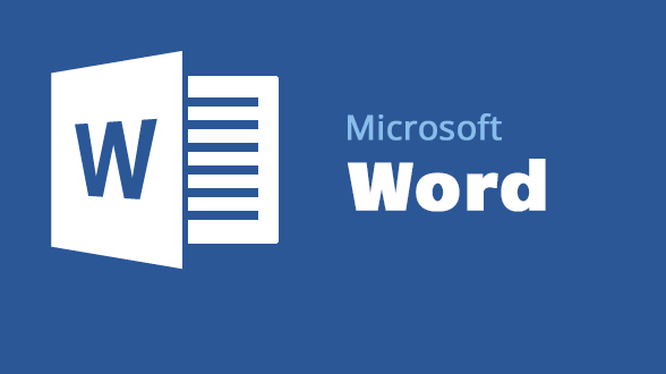 Bài thực hành 4: em viết báo tường
Mục tiêu bài học:
- Tạo văn bản, định dạng và trình bày văn bản
- Chèn hình ảnh từ một tệp có sẵn vào văn bản
Nội dung lý thuyết:
1. Chèn hình ảnh vào văn bản:
- Tại vị trí chèn hình  chọn lệnh Picture trong nhóm lệnh Illustrations trên dải lệnh Insert  Hộp thoại Insert Picture xuất hiện: Chọn hình ảnh cần chèn  Insert.

Lưu ý: Hình ảnh có thể sao chép, di chuyển, xóa bằng các nút lệnh Copy, Cut, Paste và Delete.
2. Thay đổi kích thước hình ảnh:
- Chọn hình ảnh  xuất hiện 8 nút nhỏ trên các cạnh của hình
 Đưa con trỏ chuột vào các nút nhỏ  chuyển thành dạng mũi tên 2 chiều   kéo thả chuột đến kích thước vừa ý.
* Cắt hình ảnh:
- Chọn hình ảnh  Format  nhóm Size chọn crop
* Xoay hình ảnh:
- Chọn ảnh  Kéo điểm xử lý màu xanh lá cây để xoay đối tượng
- Chọn ảnh  Format nhóm Arrange  Rotate.
3. Thay đổi bố trí hình ảnh trên trang văn bản:
B1 : Chọn hình ảnh cần thay đổi
B2 : Format  nhóm Arrange  Wrap text.
B3 : Chọn một trong các lệnh sau :
- In the Line with Text: Hình ảnh cùng dòng với văn bản. 
- Square: Văn bản sẽ bao xung quanh hình ảnh.
- Tight: Hình ảnh bị chỉnh nhỏ đi và đối xứng với văn bản hơn.
- In Front of Text: Hình ảnh ở phía trước văn bản 
- Behind Text: Hình ảnh ở phía sau văn bản
THỰC HÀNH
Quan sát và tìm các định dạng đã được sử dụng trong hình mẫu
In nghiêng, giãn đoạn
In đậm, màu chữ, giãn đoạn
In đậm, in nghiêng
Chèn hình, thay đổi kích thước và wraptext
Thực hành theo mẫu
Yêu cầu:
Nhập nội dung văn bản như mẫu 
Thiết lập các định dạng và trình bày trang văn bản theo mẫu
Chèn hình ảnh
Gợi ý:
Định dạng văn bản: dải lệnh Home, nhóm lệnh Font
Định dạng đoạn văn bản: dải lệnh Home, nhóm lệnh Paragraph
Chèn hình: dải lệnh Insert
Định dạng hình ảnh: chọn hình chọn dải lệnh Format
Hướng dẫn thực hiện:
Bài tập: 
Soạn thảo một bài báo tường với nội dung tự chọn. Chèn các hình ảnh để minh họa nội dung bài báo. Định dạng và thay đổi cách trình bày cho đến khi em có được bài báo ưng ý.
Yêu cầu:
Có nội dung
Chèn hình
Sử dụng các định dạng đã học
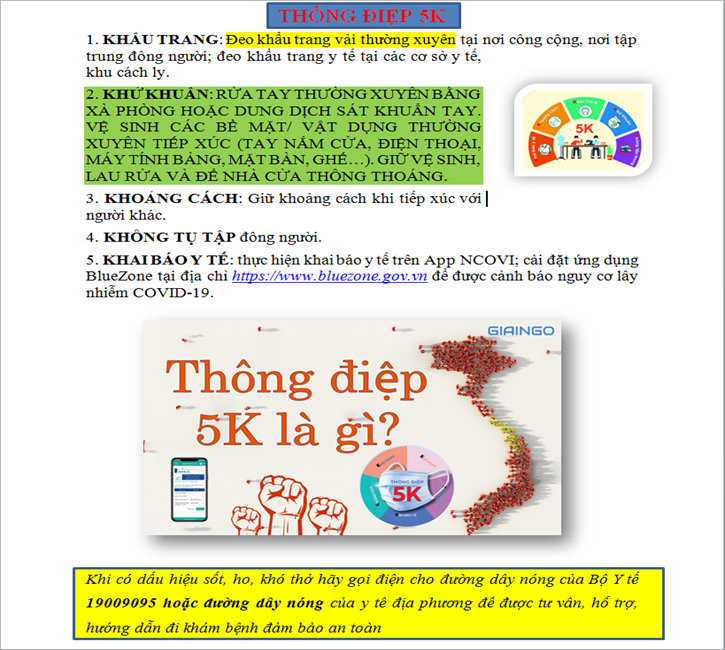 Báo tường về thông điệp 5K
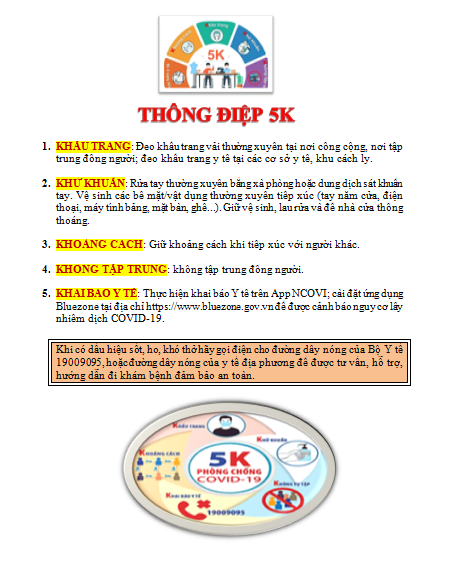 thủ thuật
_ Các bước sao chép nội dung trên internet:
B1: chọn nội dung text cần chép trên internet
B2: sao chép copy và dán nội dung vào notepad (mục đích xoá sạch định dạng)
B3: sao chép nội dung từ notepad và dán vào word.
CÂU HỎI LUYỆN TẬP
1. Hình ảnh chèn vào văn bản với mục đích gì?
Minh họa cho nội dung văn bản.
Làm cho văn bản đẹp và rõ ràng hơn.
Làm cho nội dung văn bản có thể dễ hiểu hơn.
Tất cả các phương án trên.
CÂU HỎI LUYỆN TẬP
2. Muốn chèn hình ảnh vào văn bản phải thực hiện như thế nào?
Picture/Insert/Insert picture.
Insert/Insert picture/Picture.
Insert/Picture/chọn hình ảnh/ Insert.
Tất cả đều đúng.
CÂU HỎI LUYỆN TẬP
3. Hình ảnh có thể chèn vào vị trí nào của văn bản?
A. Bên phải văn bản
B. Bên trái văn bản
C. Bên dưới văn bản
D. Bất kỳ vị trí nào của văn bản
CÂU HỎI LUYỆN TẬP
4. Hình ảnh mới chèn vào văn bản sẽ ở vị trí nào?
A. Luôn ở bên trái văn bản
B. Luôn ở bên phải văn bản
C. Có thể ở tại vị trí của con trỏ soạn thảo hoặc nằm ở một lớp riêng trên nền văn bản.
D. Luôn ở chính giữa văn bản.
CÂU HỎI LUYỆN TẬP
5. Những loại hình ảnh nào có thể chèn vào tài liệu Word?
A. Các ảnh Clip Art
B. Ảnh chụp
C. Ảnh được quét
D. Các loại hình ảnh được nêu trên
CÂU HỎI LUYỆN TẬP
6. Hình ảnh sau khi chèn vào văn bản thì?
A. Không thể xóa.
B. Có thể xóa.
C. Không thể di chuyển đi nơi khác.
D. Tất cả đáp án đúng.
CÂU HỎI LUYỆN TẬP
7. Hình ảnh có thể được chèn vào văn bản bằngnhững cách nào?
A. Lệnh Insert / Picture.
B. Copy và Paste .
C. Cut và Paste .
D. Tất cả đáp án đều đúng.
CÂU HỎI LUYỆN TẬP
8. Bạn An muốn cho hình ảnh nằm trên dòng văn bản, em hãy giúp bạn chọn lệnh nhé?
A. In line with text
B. Square
C. Behind Text
D. In front of text
CÂU HỎI LUYỆN TẬP
9. Bạn An chèn hình ảnh vào văn bản và muốn định dạng hình ảnh nằm trên văn bản, em hãy giúp bạn chọn lệnh nào trong WrapText ?
A. In line with text
B. Square
C. Behind Text
D. In front of text
CÂU HỎI LUYỆN TẬP
10. Bạn An có hình ảnh cần chèn vào văn bản, nhưng khi chèn vào thì hình ảnh lớn quá, em giúp bạn thu nhỏ lại nhé? 
A.  Nhấn chọn điểm trên cạnh của ảnh  nhấn và kéo thả
B. Chọn ảnh  Crop ảnh
C. Chọn ảnh  Copy  Paste 
D. Các đáp án đều đúng
11. Bạn An chèn hình ảnh vào văn bản, nhưng ảnh bị dư nhiều mà An chỉ cần lấy một phần ở trung tâm ảnh thôi, em giúp bạn nhé? 
A. Nhấn chọn điểm trên cạnh của ảnh -> nhấn và kéo thả
B. Chọn ảnh  Crop ảnh
C. Chọn ảnh  Copy  Paste 
D. Các đáp án đều đúng
CÂU HỎI LUYỆN TẬP
12. Bạn An chèn hình ảnh vào văn bản và muốn định dạng hình ảnh nằm dưới phần văn bản, em hãy giúp bạn chọn lệnh nào trong WrapText ?
A. In line with text
B. Square
C. Behind Text
D. In front of text
CÂU HỎI LUYỆN TẬP
13. Để chọn hướng cho trang văn bản nằm ngang, ta thực hiện?
A. Page Layout  Orientation  Landscape.
B. Page Layout  Orientation  Portrait.
C. Page Layout  Size  Landscape.
D. Page Layout  Size  Portrait.
CÂU HỎI LUYỆN TẬP
14. Để đặt lề cho trang văn bản, ta thực hiện?
A. Page Layout  Margins.
B. Page Layout  Orientation.
C. Home  Margins.
D. Home  Margins.
15. Bạn Bình mua bộ máy in mới về và gắn với máy tính để sử dụng. Máy tính và máy in đều được bật nhưng bạn Bình chưa thể in được. Hãy chỉ cho bạn Bình lý do vì sao? 
A. Máy in chưa có mực
B. Chưa cài đặt phần mềm máy in
C. Máy in bị hư
D. Các đáp án đều sai
CÂU HỎI LUYỆN TẬP
16. Để đặt lại lề dưới cho trang văn bản, trong hộp thoại Page Setup, ta chọn lệnh?
A. Left.	       			
B. Right.
C. Top.	       			
D. Bottom.
CÂU HỎI LUYỆN TẬP
17. Để xem văn bản trước khi in, ta nháy vào nút lệnh?
A.	       			
B. 
C. 	       			
D.
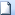 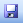 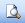 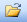 CÂU HỎI LUYỆN TẬP
18. Việc trình bày trang văn bản nhằm có tác dụng?
A. Trang in đẹp
B. Cân đối với kích thước trang giấy
C. Hấp dẫn sự chú ý của người đọc
D. Trang in đẹp, cân đối với kích thước trang giấy và hấp dẫn sự chú ý của người đọc.
CÂU HỎI LUYỆN TẬP
19. Việc trình bày trang văn bản có tác dụng đến?
A. Một trang văn bản
B. Mọi trang văn bản
C. Chỉ trang đầu của văn bản
D. Chỉ trang cuối của văn bản
CÂU HỎI LUYỆN TẬP
19. Việc trình bày trang văn bản có tác dụng đến?
A. Một trang văn bản
B. Mọi trang văn bản
C. Chỉ trang đầu của văn bản
D. Chỉ trang cuối của văn bản
CÂU HỎI LUYỆN TẬP
20. Để đặt lại lề trên cho trang văn bản, trong hộp thoại Page Setup, ta chọn lệnh?
A. Left.	       			
B. Right.
C.Top.	       			
D. Bottom.